المحور السادس: أسواق الطاقات المتجددة
الطاقة المتجددة هي طاقة يتم توليدها من مصادر لا تنضب مثل الشمس و الرياح والياه غالبا ما تكون مصادر الطاقة المتجددة صغيرة ومتوزعة مما يجعلها اكثر ملاءمة للإدارة اللامركزية
أولا: خصائص أسواق الطاقة المتجددة
تعريف سوق الطاقات المتجددة : هو السوق الذي يتعامل في شراء وبيع الطاقة المتجددة، مثل الطاقة الشمسية وطاقة الرياح والطاقة الكهرومائية. ينمو هذا السوق بسرعة، حيث تسعى البلدان إلى تقليل اعتمادها على الوقود الأحفوري وتلبية أهدافها المناخية.
حجم سوق الطاقات المتجددة
من المتوقع أن يصل حجم سوق الطاقات المتجددة إلى 1.6 تريليون دولار أمريكي بحلول عام 2028، بمعدل نمو سنوي مركب قدره 8.5٪. يقود النمو في سوق الطاقات المتجددة الطلب المتزايد على الطاقة في الأسواق الناشئة، والدعم الحكومي للطاقة المتجددة، والتقدم التكنولوجي في مجال توليد الطاقة المتجددة.
وتتمثل اهم خصائص أسواق الطاقة المتجددة فيمايلي:
التقلب هي إحدى الخصائص الرئيسية لأسواق الطاقة المتجددة. إنتاج الطاقة المتجددة متقطع، لأنه يعتمد على الظروف الجوية. على سبيل المثال، تكون إنتاج الطاقة الشمسية أعلى خلال النهار وإنتاج الطاقة الريحية أعلى في الليل. يمكن أن يؤدي ذلك إلى تقلب أسعار الطاقة المتجددة، لأن العرض والطلب ليسا دائمًا متوازنين.
التعقيد هي سمة مهمة أخرى لأسواق الطاقة المتجددة. تتضمن هذه الأسواق العديد من الجهات الفاعلة، مثل منتجي الطاقة المتجددة والمستهلكين والمنظمين والمستثمرين. يجب على منتجي الطاقة المتجددة إيجاد طرق لتسويق إنتاجهم، ويجب على المستهلكين إيجاد طرق لشراء الطاقة المتجددة، ويجب على المنظمين وضع قواعد ولوائح لحماية المستهلكين والإنتاج.
عدم اليقين هو سمة متأصلة في تطوير أسواق الطاقة المتجددة. يعتمد تطوير هذه الأسواق على عوامل مثل التقدم التكنولوجي والسياسة الحكومية وتغير المناخ. على سبيل المثال، يمكن أن يؤدي التقدم التكنولوجي إلى انخفاض تكاليف الإنتاج للطاقة المتجددة، مما قد يؤدي إلى زيادة الطلب. يمكن أن يكون للسياسة الحكومية أيضًا تأثير على أسواق الطاقة المتجددة، حيث يمكن للحكومات وضع سياسات لدعم الطاقة المتجددة. يمكن أن يؤثر تغير المناخ أيضًا على أسواق الطاقة المتجددة، حيث يمكن أن يغير الظروف الجوية وبالتالي إنتاج الطاقة المتجددة.
ثانيا:أنواع اسواق الطاقات المتجددة
هناك العديد من أنواع الطاقات المتجددة، ولكل منها مزاياها وعيوبها. بعض أنواع الطاقات المتجددة الأكثر شيوعًا تشمل:
الطاقة الشمسية: الطاقة الشمسية هي مصدر طاقة متجددة لا ينضب، حيث يتم توليدها من أشعة الشمس. يمكن استخدام الطاقة الشمسية لتوليد الكهرباء أو لتسخين المياه.
طاقة الرياح: طاقة الرياح هي مصدر طاقة متجددة آخر لا ينضب، حيث يتم توليدها من الرياح. يمكن استخدام طاقة الرياح لتوليد الكهرباء.
الطاقة الكهرومائية: الطاقة الكهرومائية هي مصدر طاقة متجددة قائم على المياه، حيث يتم توليدها من تدفق المياه. يمكن استخدام الطاقة الكهرومائية لتوليد الكهرباء.
يمكن تصنيف أسواق الطاقة المتجددة إلى ثلاث فئات رئيسية:
اسواق الجملة للطاقة المتجددة هذه الأسواق مخصصة للجهات الفاعلة الكبيرة، مثل المنتجين وموزعي الطاقة. يتم استخدامها للتفاوض على عقود طويلة الأجل لتزويد الطاقة المتجددة.
و هي الأكبر من حيث حجم الأعمال. و يهيمن عليها منتجي الطاقة المتجددة، مثل منتجي الطاقة الشمسية وطاقة الرياح. يتفاوض هؤلاء المنتجون على عقود طويلة الأجل لتزويد الطاقة المتجددة لموزعي الطاقة، مثل شركات المرافق.
أسواق التجزئة للطاقة المتجددة هذه الأسواق مخصصة للمستهلكين الأفراد والشركات الصغيرة. يتم استخدامها لشراء وبيع الطاقة المتجددة يومًا بعد يوم ، تنمو هذه الأسواق بسرعة. وهي مدعومة بالطلب المتزايد من المستهلكين للطاقة المتجددة. يمكن للمستهلكين شراء الطاقة المتجددة من منتجي الطاقة المتجددة أو من موردي الكهرباء.
أسواق القدرة للطاقة المتجددة تستخدم هذه الأسواق لضمان وجود ما يكفي من الطاقة المتاحة لتلبية الطلب. غالبًا ما تستخدم لتمويل بناء منشآت جديدة للطاقة المتجددة.
لا تزال قيد التطوير. يتم استخدامها لتمويل بناء منشآت جديدة للطاقة المتجددة. غالبًا ما يتم دعم هذه الأسواق من قبل الحكومات، والتي يمكنها تقديم منح أو ضمانات للمساعدة في تمويل بناء منشآت جديدة.

السوق العالمي للطاقة المتجددة ينمو بسرعة. وهو مدعوم بالطلب المتزايد على الطاقة المتجددة، والذي يتم تحفيزه من خلال المخاوف البيئية والمناخية.
ثالثا:العوامل التي تؤثر على سوق الطاقات المتجددة
هناك العديد من العوامل التي تؤثر على سوق الطاقات المتجددة، بما في ذلك:
- الطلب على الطاقة: ينمو الطلب على الطاقة في جميع أنحاء العالم، مما يخلق فرصًا للطاقة المتجددة.
- الأسعار: تنخفض أسعار تقنيات الطاقة المتجددة، مما يجعلها أكثر تنافسية.
- السياسة الحكومية: تدعم العديد من الحكومات الطاقة المتجددة من خلال اللوائح والحوافز.
تحليل سوق الطاقة في الجزائر
من المتوقع أن يسجل سوق الطاقة الجزائرية معدل نمو سنوي مركب يزيد عن 8.5٪ في الفترة المتوقعة 2020-2025. وذلك راجع للعوامل التالية ، مثل تشجيع السياسات الحكومية والقبول السريع للطاقة الشمسية وطاقة الرياح المحلية ، والضغط لتلبية الطلب على الطاقة بسبب زيادة عدد السكان ، مع التزام الحكومة ، بحلول عام 2030 ، تعتزم البلاد الحصول على 37٪ من طاقتها المركبة و 27٪ من إنتاج الكهرباء المخصص للاستهلاك المحلي من مصادر الطاقة المتجددة. بالإضافة إلى ذلك ، يتم توصيل ما يقرب من 9 ملايين عميل بشبكة الكهرباء في البلاد. بلغ طول شبكة نقل الكهرباء في الدولة 100٪ في عام 2019 ، وهو ما يمثل زيادة بنسبة 240٪ مقارنة بالطول في عام 2000. من ناحية أخرى، ومع غياب أي مبادرات جديدة، وتراجع اهتمام المستثمرين في عام 2019، ومحدودية الاستغلال الأمثل للأراضي والمساحات  وقدرة الطاقة المحدودة بالطاقة الشمسية وطاقة الرياح، من المتوقع أن يعيق نمو سوق الطاقة الجزائري.
مع بدء تحول العالم نحو الطاقة المتجددة وبدء البلاد في مشاهدة انخفاض في إنتاج النفط والغاز منذ عام 2014 ، وارتفاع الاستهلاك المحلي وزيادة الوعي البيئي ، أصبحت الطاقة الشمسية تحتل دورا بارزا في تطوير مزيج الطاقة في البلاد في السنوات الأخيرة. من المرجح أن تهيمن الطاقة المتجددة على سوق الطاقة في الجزائر.
مع هدف الطاقة المتجددة لعام 2030 ، كانت الجزائر تهدف إلى تحقيق حصة متجددة بنسبة 27٪ في توليد الكهرباء. من المرجح أن توفر سياسة الحكومة فرصة أفضل لسوق الطاقة الجزائري في المستقبل القريب.
الجزائر لديها العديد من المشاريع المتجددة الطموحة مع إمكانات الطاقة الشمسية الهائلة ، فإن البلاد مستعدة لاتخاذ قفزة في سوق الطاقة المتجددة. من المرجح أن يؤدي الدعم الحكومي القوي لصناعة الطاقة الشمسية إلى دفع سوق الطاقة في الجزائر خلال فترة التوقعات.
الاطلاع على الموقع :
https://www.mordorintelligence.com/ar/industry-reports/algeria-renewable-energy-market
الشركات الكبرى العاملة في سوق الطاقة المتجددة الجزائري: الشركة الجزائرية للطاقة الشمسية،الشركة الجزائرية للطاقة الكهروضوئية، الزركون للطاقة الخضراء، شركة SCET (Services Conseil Expertises et Territoires) الجزائر للطاقة ، SKTM SPA
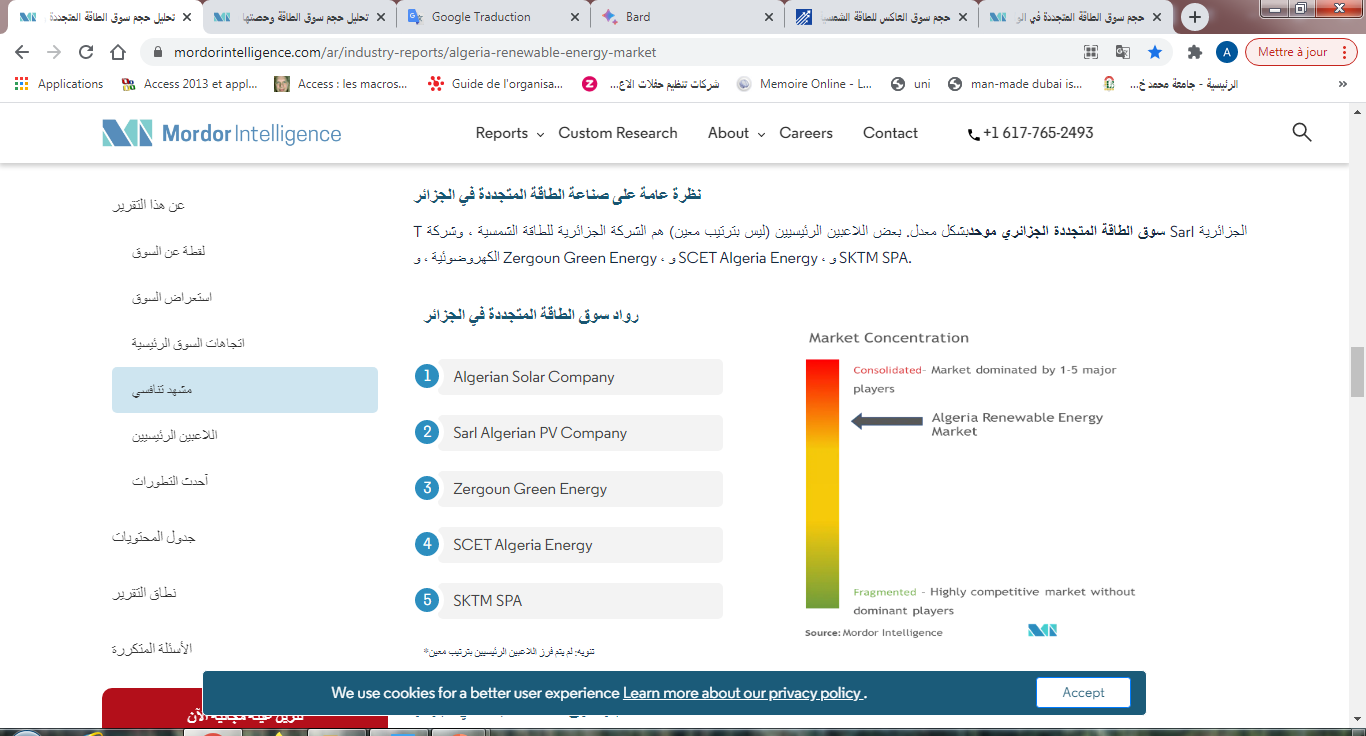 رابعا: اتجاهات أسواق الطاقة العالمية في ظل التغيرات الراهنة
تواجه أسواق الطاقة العالمية عددًا من التغييرات المهمة، بما في ذلك الانتقال إلى الطاقة المتجددة، وتقلب أسعار الطاقة، والجيوسياسية. تؤثر هذه التغييرات على هيكل الأسواق وأسعار الطاقة والأمن الطاقوي.
الانتقال إلى الطاقة المتجددة: احد أهم التغييرات هو الانتقال إلى الطاقة المتجددة. تزداد الطلب على الطاقة المتجددة حيث يسعى المستهلكون والشركات إلى تقليل تأثيرهم البيئي. هذه الاتجاه مدعوم بالسياسات الحكومية التي تشجع على تطوير الطاقة المتجددة.
يؤثر الانتقال إلى الطاقة المتجددة على هيكل أسواق الطاقة. تنمو أسواق الطاقة المتجددة بسرعة، بينما تتراجع أسواق الوقود الأحفوري. تنخفض أسعار الطاقة المتجددة أيضًا، مما يجعلها أكثر تنافسية.
تقلب أسعار الطاقة: أسعار الطاقة متقلبة، مما يجعل من الصعب التخطيط للاستثمارات والعمليات. ترجع هذه التقلبات إلى عدد من العوامل، بما في ذلك الجيوسياسية، والظروف الجوية، والطلب.
تقلب أسعار الطاقة هو تحدٍ للاعبين في أسواق الطاقة. يمكن أن يؤدي إلى خسائر مالية واضطرابات في سلسلة التوريد.
الجيوسياسية : تلعب الجيوسياسية دورًا مهمًا في أسواق الطاقة. يمكن أن يؤدي التوتر الجيوسياسي إلى تعطيل الإمداد بالطاقة وارتفاع الأسعار.
كان للحرب في أوكرانيا تأثير كبير على أسواق الطاقة العالمية. أدت إلى ارتفاع أسعار النفط والغاز الطبيعي، فضلاً عن اضطرابات الإمداد.
خامسا: آفاق أسواق الطاقة العالمية
فيما يلي بعض الاتجاهات المحددة التي من المتوقع أن تشكل أسواق الطاقة العالمية في السنوات القادمة:
نمو الطلب على الطاقة: يرجع بشكل أساسي إلى النمو السكاني والاقتصادي العالميين. من المتوقع أن ينمو عدد سكان العالم بنحو 2.2 مليار نسمة بحلول عام 2050، مما سيؤدي إلى زيادة الطلب على الطاقة للاحتياجات الأساسية، مثل الغذاء، والماء الساخن، والإضاءة. كما سيؤدي النمو الاقتصادي العالمي إلى زيادة الطلب على الطاقة للاحتياجات الصناعية والتجارية فمن المتوقع أن ينمو الطلب العالمي على الطاقة بنسبة 28٪ بحلول عام 2050، مما سيؤدي إلى نمو أسواق الطاقة.
الاتجاهات التكنولوجية: تساهم أيضًا في نمو أسواق الطاقة. التقدم التكنولوجي في مجال كفاءة الطاقة ومصادر الطاقة المتجددة يسمح بإنتاج الطاقة واستخدامها بطريقة أكثر كفاءة واستدامة.
انخفاض تكاليف تكنولوجيا الطاقة المتجددة: من المتوقع أن تستمر تكاليف تكنولوجيا الطاقة المتجددة، مثل الطاقة الشمسية وطاقة الرياح، في الانخفاض، مما يجعلها أكثر تنافسية.
زيادة المنافسة: من المتوقع أن يصبح سوق الطاقة أكثر تنافسية، مع ظهور لاعبين جدد، مثل الشركات التكنولوجية، نمو أسواق الطاقة يوفر العديد من الفرص للشركات والمستثمرين. الشركات العاملة في مجالات إنتاج وتوزيع وتسويق الطاقة من المرجح أن تستفيد من هذه النمو. يمكن للمستثمرين أيضًا الاستفادة من نمو أسواق الطاقة من خلال الاستثمار في الشركات والمشاريع المرتبطة بالطاقة.
السياسات الحكومية الداعمة للطاقة